தமிழ்க்கும்மி
பாடம் -2
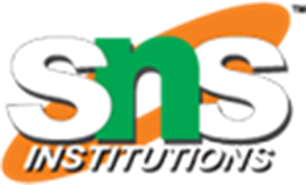 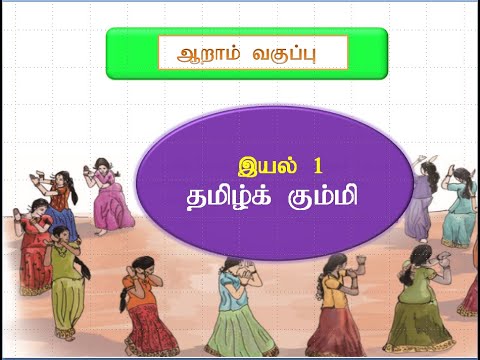 2
,.
பாடல்
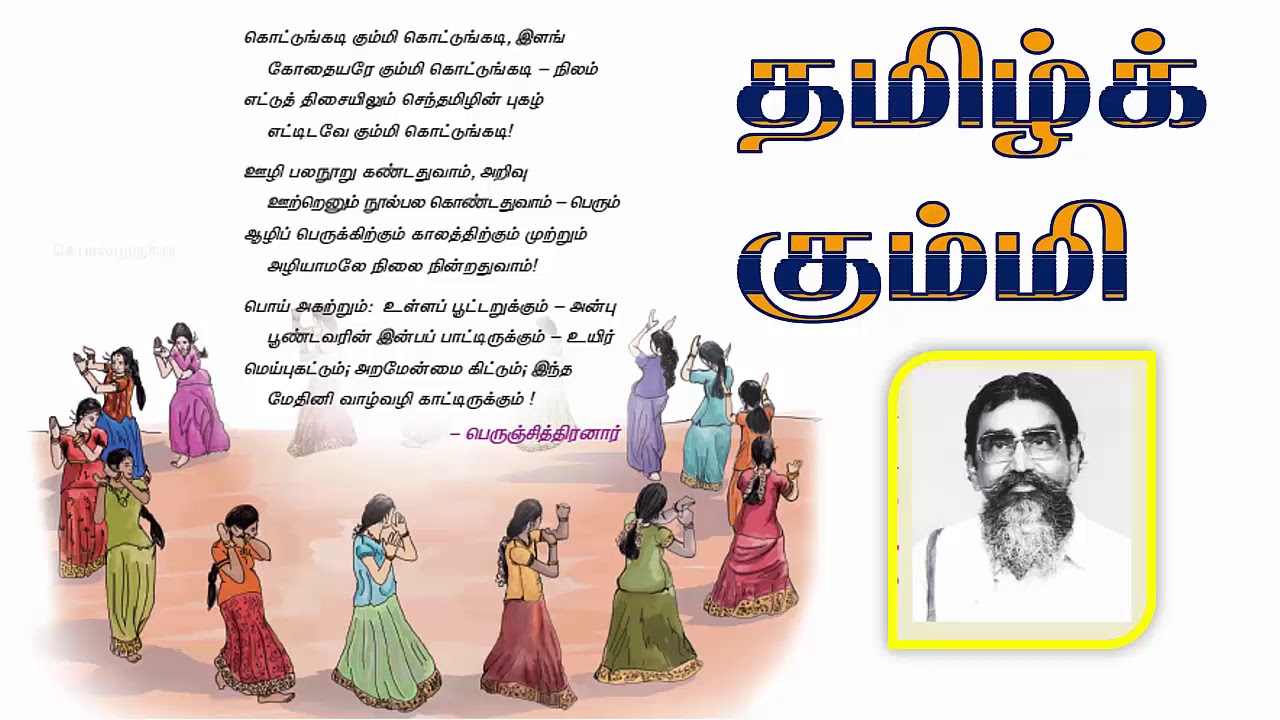 3
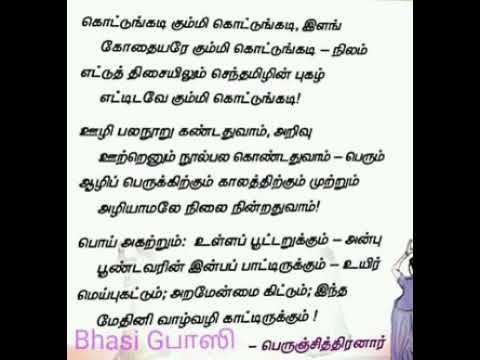 4
ஆசிரியர் குறிப்பு
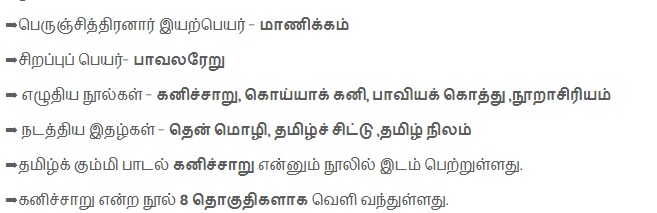 5
https://www.youtube.com/watch?v=3P7UNTsagJg Reference vedio
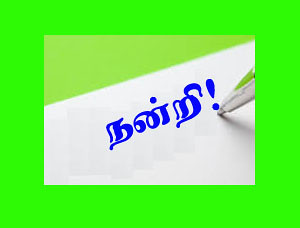 6